Seminar für LAK (Angewandte Mathematik)
POPULATIONSGENETIK
Haas Isabella
Holzmüller Eva
BEGRIFFSERKLÄRUNG
Genetik
Genpool
Chromosom, Allel
Genotyp, Phänotyp
heterozygot, homozygot, 
dominat, rezessiv, kodominat
Idealpopulation
Genetik
= Vererbungslehre
	beschäftigt sich mit der Weitergabe von Erbanlagen
Genpool
= Gesamtheit aller Genvariationen
Chromosom, Allel
Chromosom: enthalten Erbinformation

Allel: bestimmte Ausprägung eines Gens an einem bestimmten Ort
Genotyp, Phänotyp
Genotyp = Erbbild 
		genetische Ausstattung
		ändert sich nicht

Phänotyp = Erscheinungsbild
		tatsächlich körperliche Merkmale
		kann sich ändern
heterozygot, homozygot
heterozygot = mischerbig;

Homozygot = reinerbig;
dominant, rezessiv, kodominant
dominant: Allel setzt sich durch und prägt sich 	auf Phänotyp aus

rezessiv: Allel kann sich gegenüber dominanten 	Allel nicht durchsetzen; 

kodomiant: unterschiedliche Allele wirken 	gleichstark auf Phänotyp
Idealpopulation
keine Mutation
große Population
gleiche Paarungswahrscheinlichkeit
keine Selektion
Gregor MENDEL
1822-1884
 Augustiner-Mönch
  und Naturforscher
 „Vater der Genetik“ 
 Vererbung von
 Merkmalen bei Erbsen
Warum hatte er Erfolg?
Wahl des Versuchsobjektes
Nutzung reinerbiger Stämme
Schutz vor Fremdbestäubung
Beschränkung auf wenige Merkmale
großangelegte Versuchsreihen
statistische Auswertung
MENDELSCHE REGELN
Uniformitätsregel
Spaltungsregel
Unabhängigkeitsregel/Neukombinationsregel
HARDY-WEINBERG
G.H. Hardy:
1877-1947
britischer Mathematiker
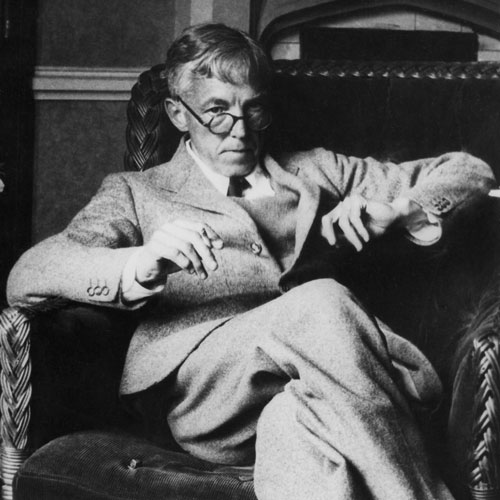 HARDY-WEINBERG
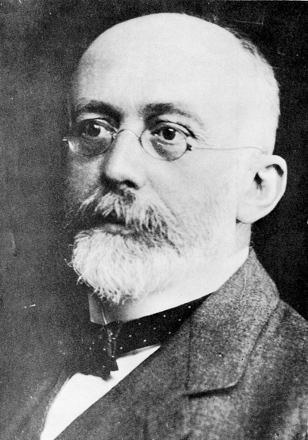 Wilhelm Weinberg:
1862-1937
Deutscher Arzt
Vererbungsforscher
HARDY-WEINBERG-GLEICHGEWICHT
1908 Entdeckung
p + q = 1
P² + 2pq +  q² = 1
BEISPIELE
Albinismus
Rot-Grün-Sehschwäche
Drosophila melanogaster
Blutgruppen
Phenylketonurie
Sichelzellenanämie
ALBINISMUS
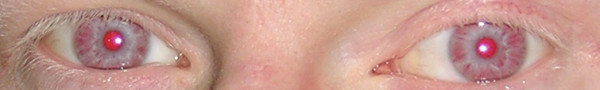 Helle Haut-, Haar- und 			Augenfarbe
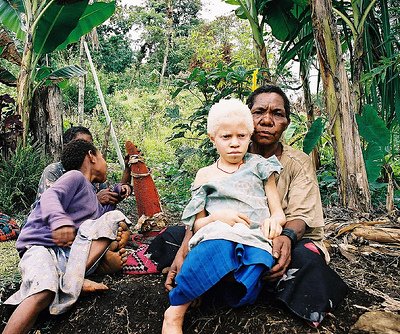 ROT-GRÜN-SEHSCHWÄCHETest
Auflösung
DROSOPHILA MELANOGASTER
In einer Wildpopulation 
von 1000 Individuen 
haben 2 „sepia“ Augen.

Spielen diese 2 eine 
große Rolle?
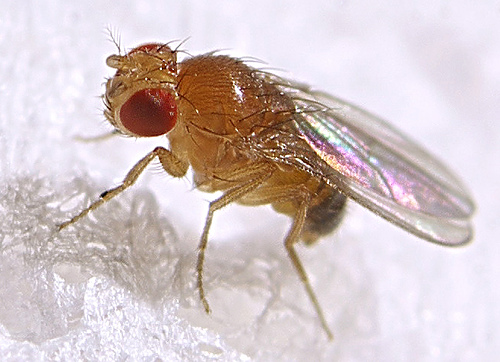 BLUTGRUPPEN
AB0-System entdeckt von Karl LANDSTEINER 
A und B kodominant, 0 rezessiv
41% "A", 37% "0", 15% "B" und 7% "AB"
PHENYLKETONURIE (PKU)
die häufigste angebore Stoffwechselstörung
1:10000
schwere geistige Entwicklungsstörung 
rezessives Allele a
SICHELZELLENANÄMIE
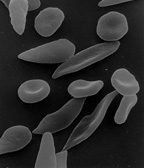 rezessive Erbkrankheit
rote Blutkörperchen
	deformieren sich
event. Schutz gegen 
	Malaria